Yaglo op reis
Folkestone
Praktische info
Folkestone (Engeland)
1 februari 2015 – 8 februari 2015
Budget 3200 euro
Transport
Shuttle
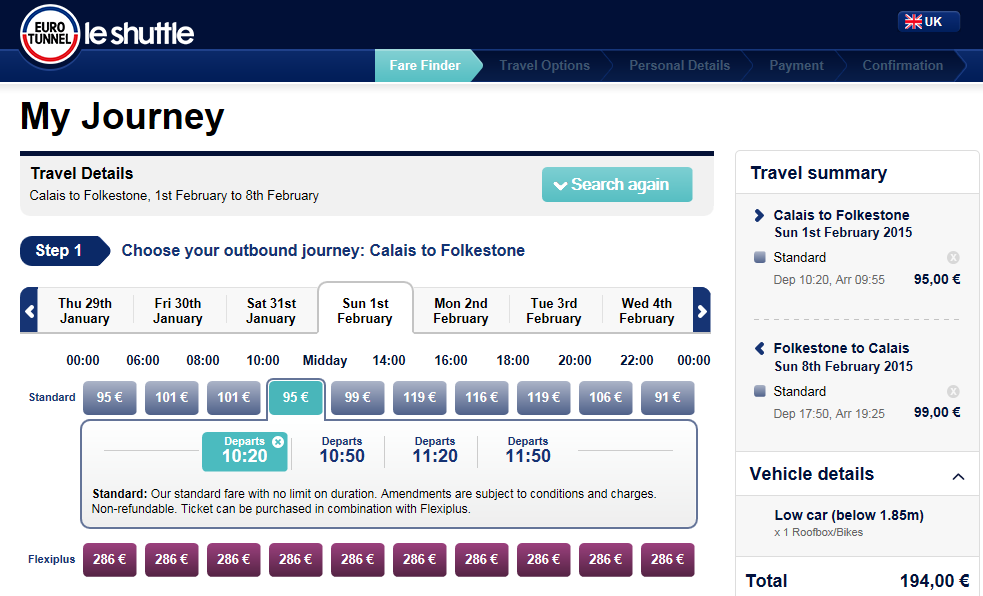 Hotel
Via Booking.com
Burlington hotel
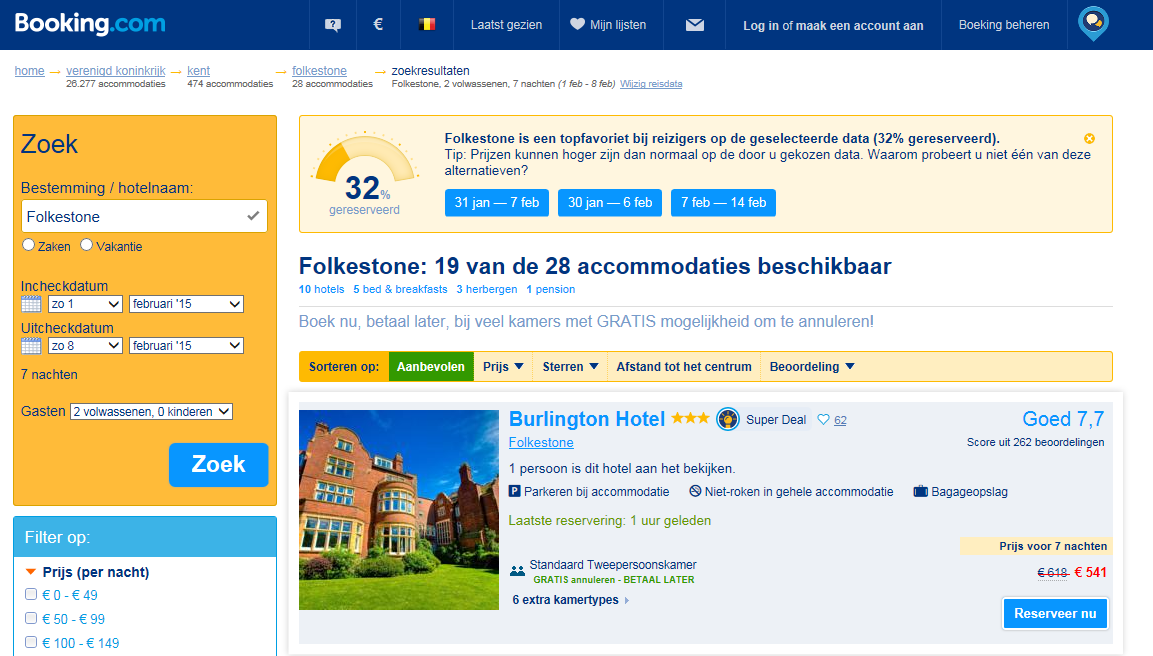 Activiteiten
Fietsen, wandelen East Cliff and Warren Country Park
Londen
Winkelen
Uitgaan
Folkestone Marine park + museum
…
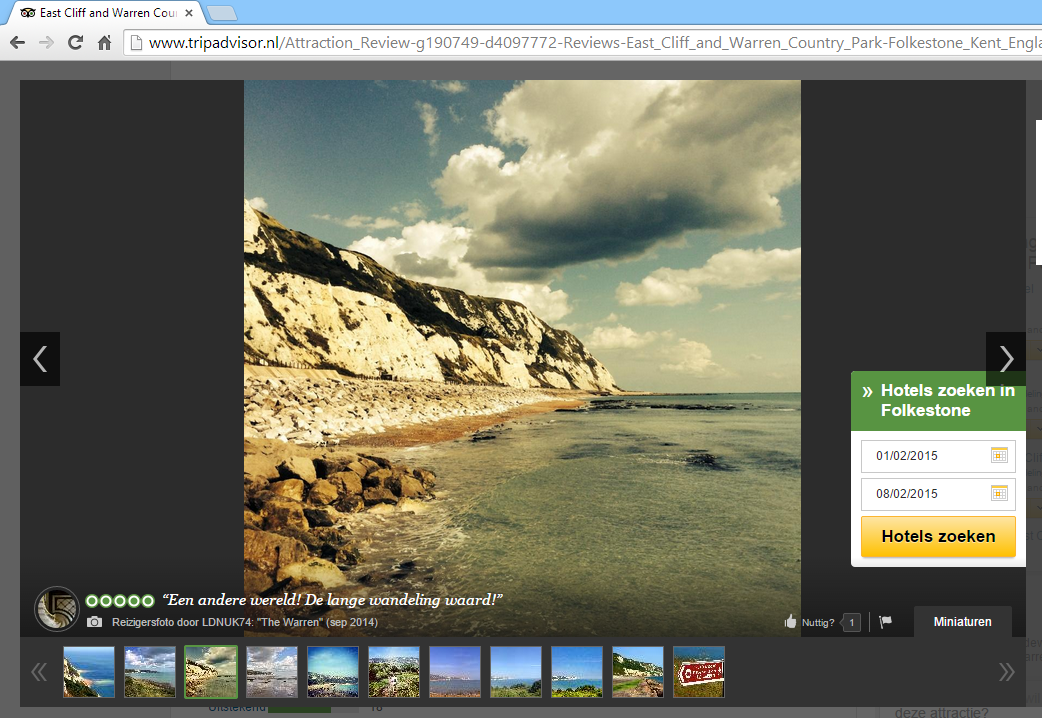 Kostprijs
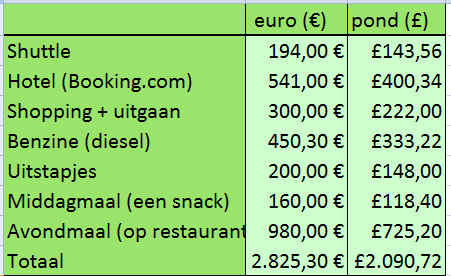 Extra informatie
http://www.bloggen.be/yaglo_op_reis/
Hopelijk hebben we jullie nu kunnen overtuigen om op reis te mogen vertrekken!!! ;)